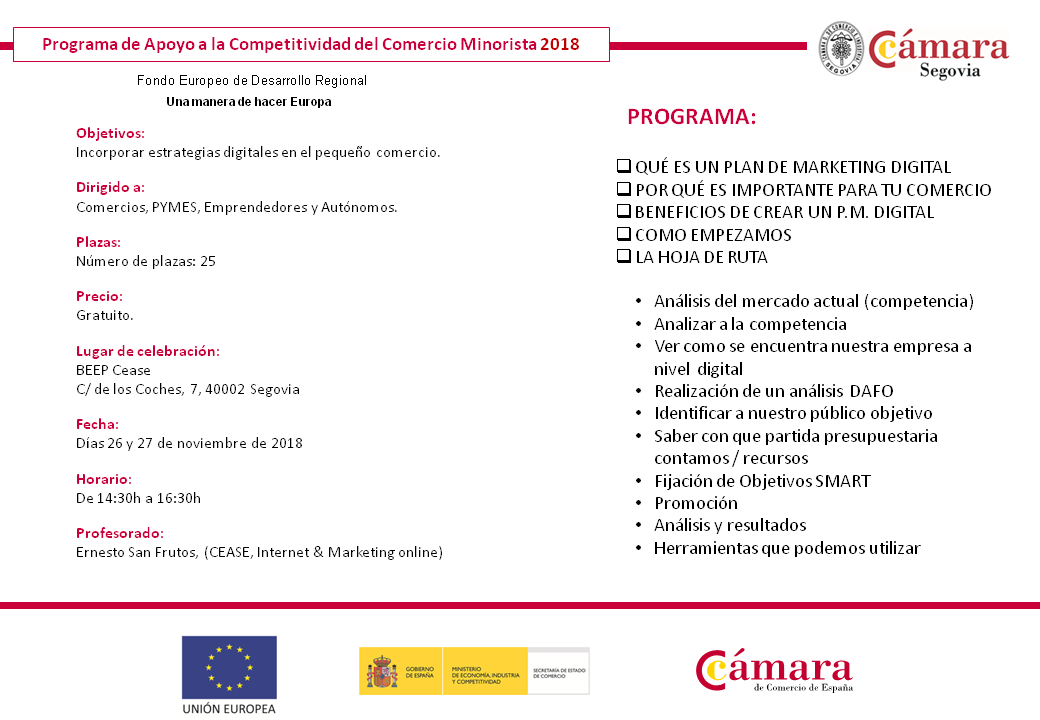 Hotel Los Arcos
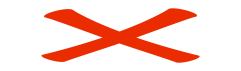 Pº Ezequiel González, 26
40002, Segovia